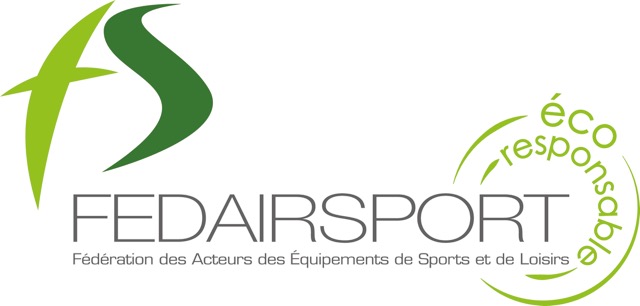 La pleine utilisation des équipements sportifs
Mardi 19 Janvier 2016 -  Issy les Moulineaux 
Animateur: Marc Maury

« Comment accueillir la ville dans l’ensemble de sa pluralité ? »
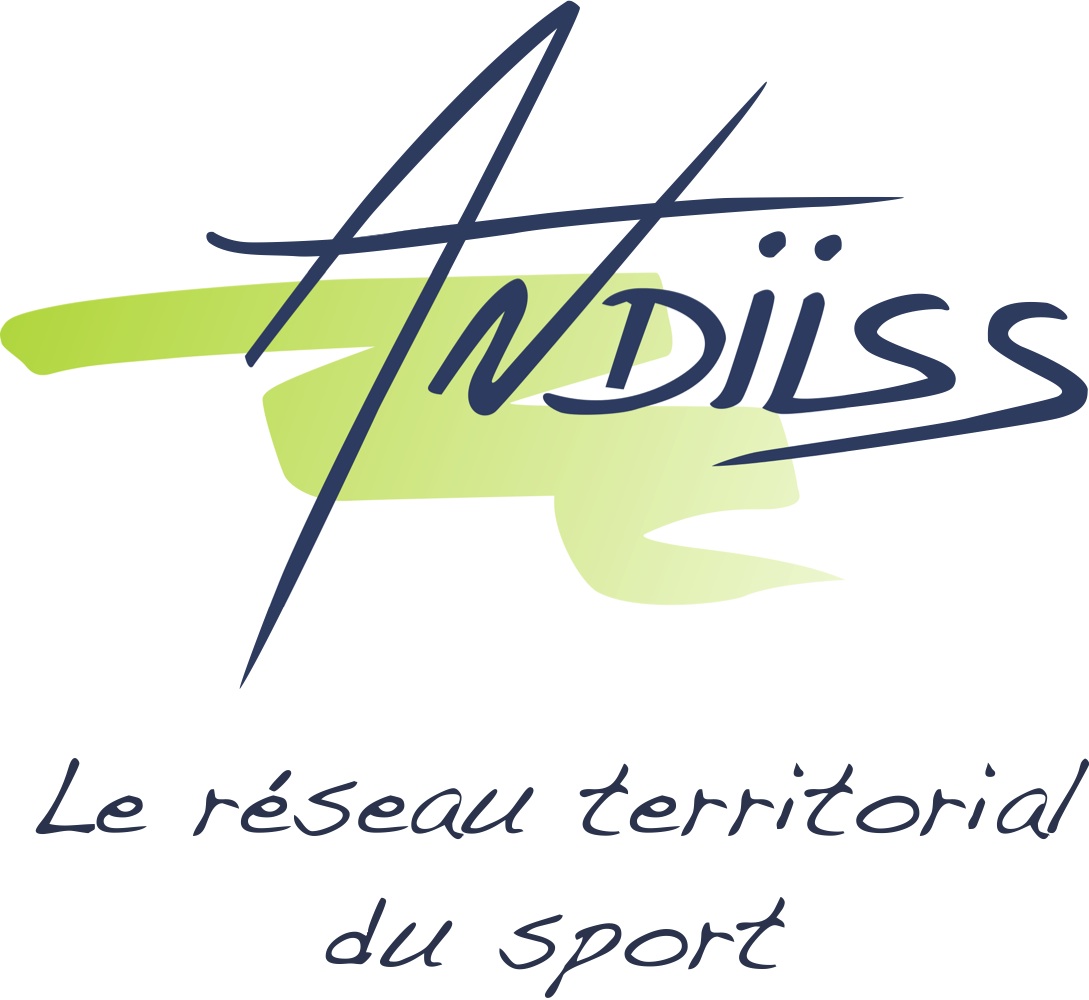 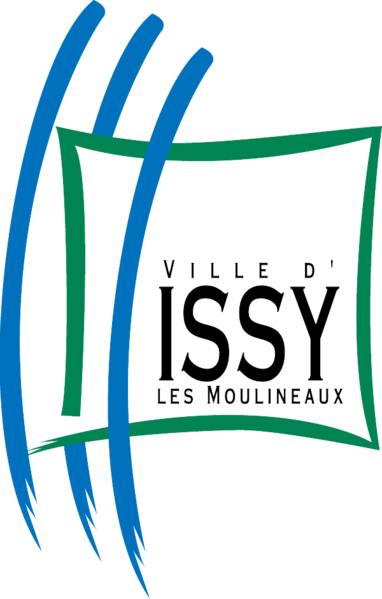 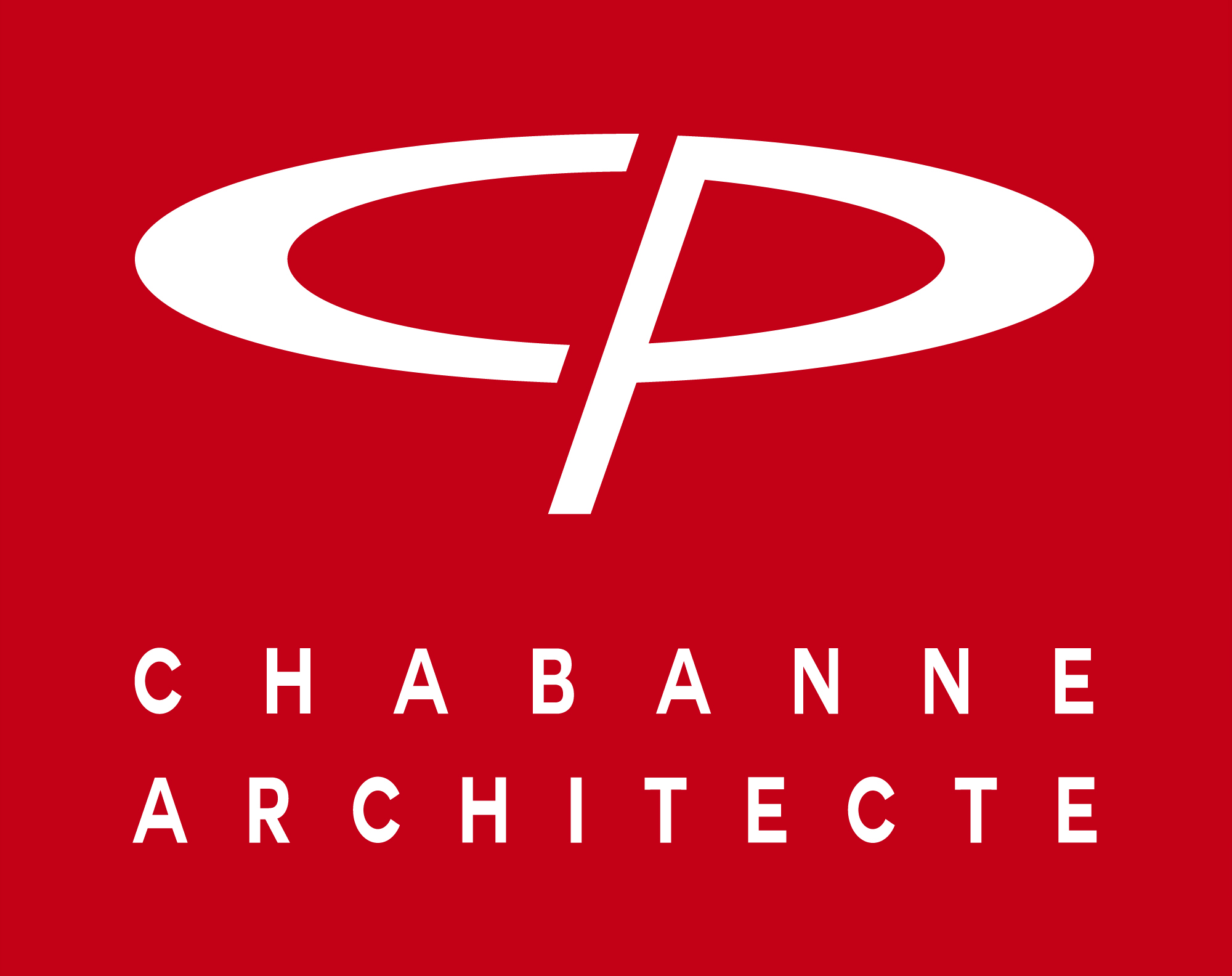 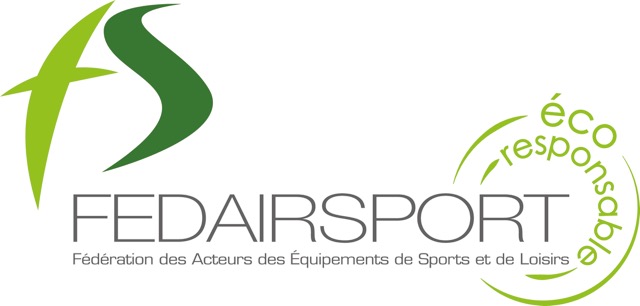 Table ronde 1

Sport thérapeutique et de haut niveau : bien plus qu’un partage d’équipements
Philippe HERISSON, Kinésithérapeute, Fondateur de XRUN
Intervention vidéo de Roland KRZENTOWSKI, Président et fondateur de Monstade
Thomas REMOLEUR, Dirigeant fondateur d’OLBIA CONSEIL, ancien conseiller sport santé de Roselyne BACHELOT
Patrick MAGALOF, directeur Sport-Santé du CNOSF
Bernard DE CARRERE, Maire-Adjoint Sports et éducation, ville d’Issy les Moulineaux
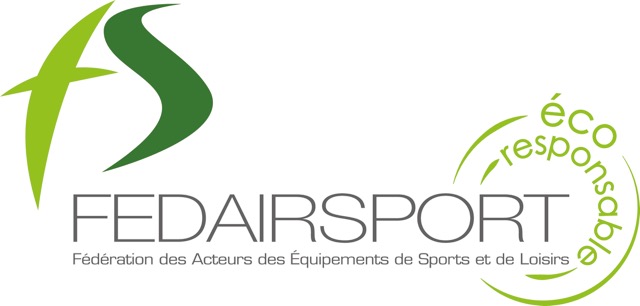 La pleine utilisation des équipements sportifs
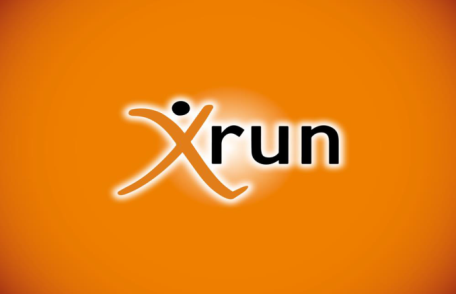 Philippe HERISSON
Président et fondateur
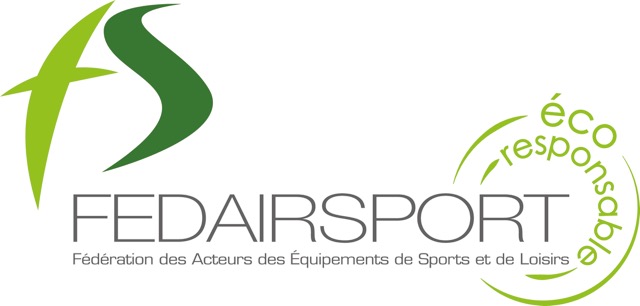 La pleine utilisation des équipements sportifs
Le concept Mon stade

Jean GALFIONE
Ambassadeur
vidéo

Roland KRZENTOWSKI
Président et fondateur
Plus d’info: www.monstade.fr
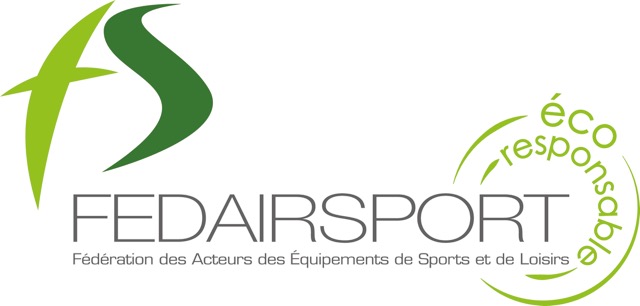 La pleine utilisation des équipements sportifs
Thomas REMOLEUR

Olbia Conseil
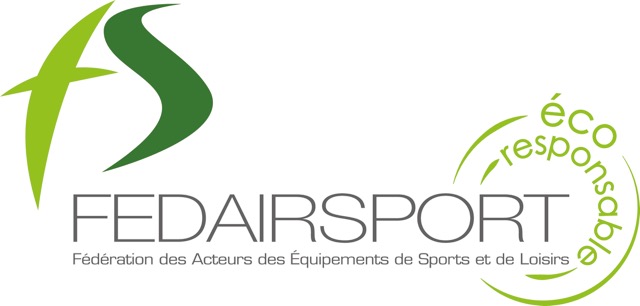 Sport-santéEnquête d’Assureurs Prévention en 2014 (BVA)
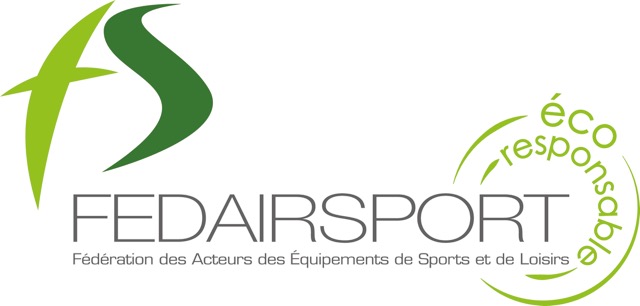 Sport-santéEnquête d’Assureurs Prévention 2014
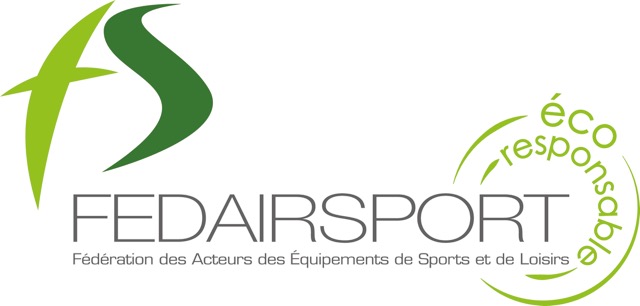 Sport-santéEnquête d’Assureurs Prévention 2014
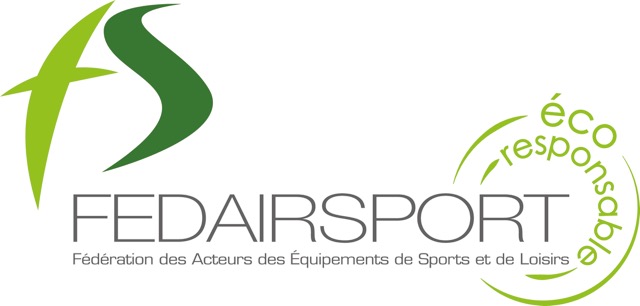 Sport-santé
96 % des Français pensent que le Sport sur ordonnance est une bonne idée (Selon les résultats du sondage TNS Sofres pour la MAIF – Juin 2015) 

« Avec 37 millions d’inactifs en France, l’économie potentielle est de 10 milliards € dans le cas utopique où tout le monde se mettrait à pratiquer une activité physique et de 500 millions € dans le cas où seulement 5% des personnes sédentaires deviendraient actives ».(extrait d’une tribune signé en 2014 par des présidents de fédérations, Alain Juppé, Roselyne Bachelot, Roland Ries, Franck Riboud, les PDG de la MGEN, de la MACIF ou de la MATMUT…)
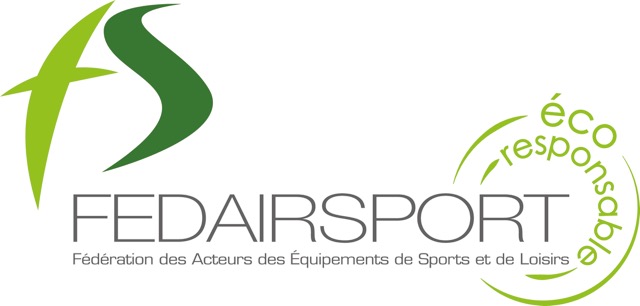 Loi Santé promulguée le 18/12/2015
« Dans le cadre du parcours de soins des patients atteints d’une affection de longue durée, le médecin traitant peut prescrire une activité physique adaptée à la pathologie, aux capacités physiques et au risque médical du patient.
Amendement déposé par Valérie Fourneyron
Exposé des motifs : « Cet amendement vise à donner un cadre législatif pérenne pour le développement de ces bonnes pratiques sur l’ensemble du territoire. »
Pas de remboursement par l’assurance maladie
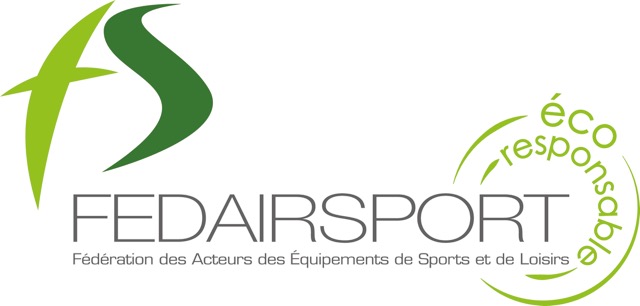 Strasbourg, ville pionnière
Mis en place depuis novembre 2012
180 médecins prescripteurs
250 K€ / an pour 800 patients en 2014
Plus de 1000 bénéficiaires strasbourgeois
Les patients sont orientés vers la bonne activité sportive puis suivis régulièrement par des éducateurs  afin d’évaluer leur motivation et leur satisfaction / à l'activité physique proposée et les réorienter le cas échéant. 
Un médecin coordinateur a en charge la coordination médicale et le suivi médical de l'action
Trois types d’activités sont proposés aux bénéficiaires :
des modes de déplacement physiquement actifs (marche à pied et vélo),
des pratiques douces proposées par le service des sports de la Ville (qi gong, tai-chi, aquagym…),
des activités sportives proposées par les associations et clubs sportifs labellisés « sport-sante » par la DRJSCS
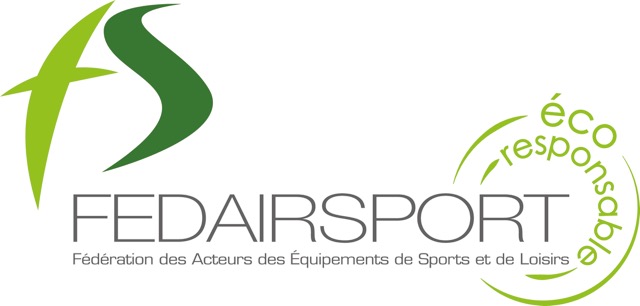 Strasbourg, ville pionnière
Qui est concerné ? Des personnes adultes sédentaires vivant sur le territoire strasbourgeois, atteintes d'une maladie chronique : obésité, diabète type 2, maladies cardiovasculaires stabilisées, cancers du sein et du colon en rémission depuis 6 mois.
Qui sont les financeurs ? C’est gratuit pour le patient.
Ville de Strasbourg
agence régionale de Santé d’Alsace
direction régionale de la Jeunesse, des Sports et de la Cohésion sociale d’Alsace (DRJSCS)
régime local d’assurance maladie
hôpitaux universitaires de Strasbourg
communauté urbaine de Strasbourg (Cus)
compagnie des transports strasbourgeois.
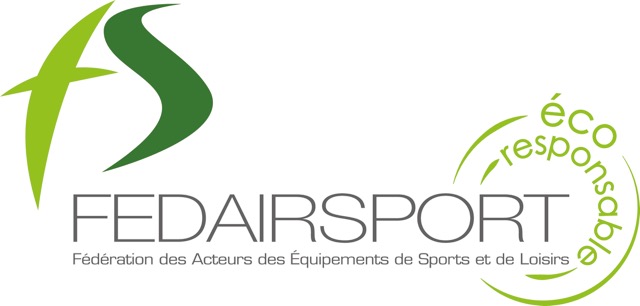 Strasbourg, ville pionnièreRésultats d’une enquête menée sur le dispositif
Quelques mois après l’entrée dans le dispositif, les enquêtés déclarent majoritairement ressentir des effets bénéfiques sur leur santé, leur corps ou leur forme : « Ils se sentent mieux ».
10% affirme avoir plus souvent recours à la marche ou au vélo lors des déplacements quotidiens.
Cependant, la transition du dispositif passerelle à la pratique autonome reste difficile pour ces patients. La très grande majorité déclare préférer pratiquer dans le cadre de ce dispositif plutôt que dans un club « standard » : 
les patients se disent attachés à l’accompagnement de qualité et l’écoute des éducateurs sportifs 
La pratique entre patients atteints de la même pathologie préserve de la stigmatisation, ressentie ou réelle.
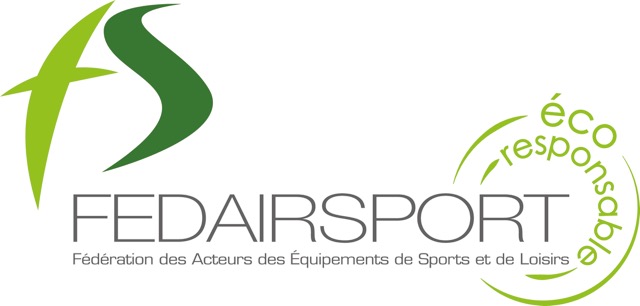 Biarritz
Association Biarritz Sport-santé
Dispositif de prévention primaire qui concerne les sédentaires non malades, pendant 12 semaines 
Financement public-privé (mairie, groupe pasteur mutualité, une startup éditrice du Chèque Santé, ARS, CPAM, INPES, les patients…): 30 K€ pour 200 bénéficiaires
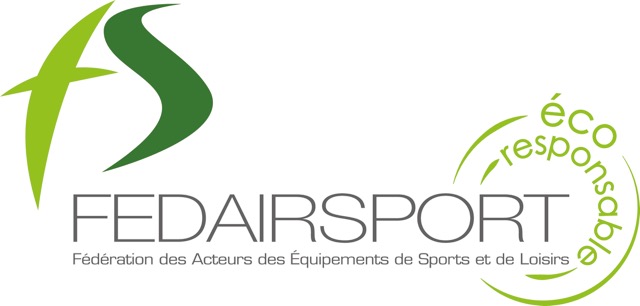 MAIF
Pour accompagner ses sociétaires accidentés ou malades, la MAIF a conclu un partenariat avec la Mutuelle des sportifs, Sport sur ordonnance.
Cette garantie prend en charge la consultation chez un médecin du sport et les frais d’inscription à une activité physique prescrite médicalement en vue :
d’aider à la réadaptation de la victime en cas d’accident avec des séquelles graves ;
de favoriser une meilleure récupération de l’état de santé en cas de maladie figurant sur une liste limitative.
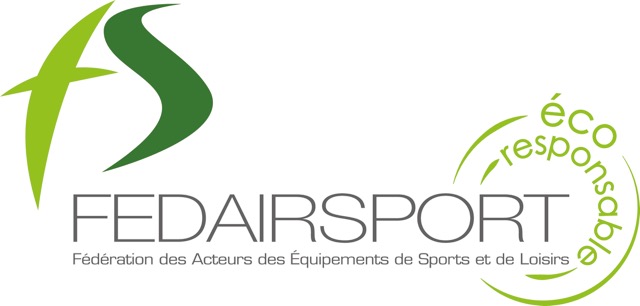 La pleine utilisation des équipements sportifs
Projet de la commission médicale du CNOSF

Patrick MAGALOFF
Directeur sport santé de la commission médicale du CNOSF
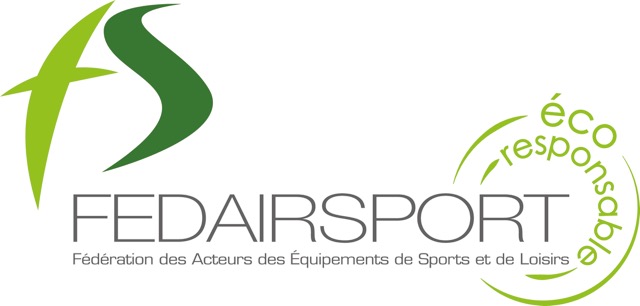 La pleine utilisation des équipements sportifs
Le Comité National Olympique et Sportif Français (CNOSF)

Il représente les 96 fédérations affiliées, regroupées en 4 collèges (fédérations olympiques, nationales sportives, affinitaires ou multisports, scolaires ou universitaires).

Quelques chiffres:
64 millions de français
16 millions de licenciés dans les clubs représentés par le CNOSF
16 millions de pratiquants non licenciés
32 millions de non-pratiquants
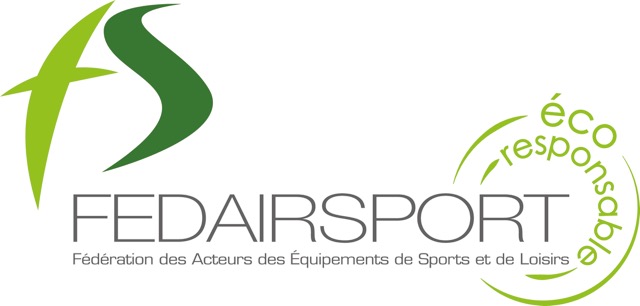 La pleine utilisation des équipements sportifs
Parmi ses nombreuses attributions et responsabilités, il veille à la bonne santé du sport et de ses pratiquants, quels que soient leur niveau de pratique, leur discipline et leur cadre d’activité

Il a mis en place une Commission médicale qui regroupe deux composantes:
Composante haut niveau.
Composante Sport santé.
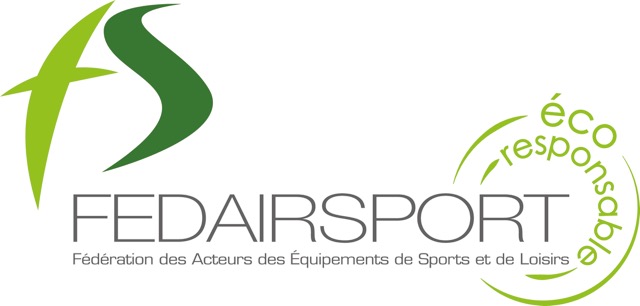 Contexte sport santé
Loi de modernisation de notre système de santé: le texte définitif adopté le 28 décembre 2015 entérine l’activité physique et sportive (APS)comme thérapeutique non médicamenteuse. 
La Haute Autorité de Santé a reconnu l’APS , quant à elle , en décembre 2011.
Lors du CA du CNOSF, le 28 avril 2011, sur proposition du docteur Alain CALMAT, président de la Commission médicale du CNOSF, le président Denis MASSEGLIA demande aux fédérations volontaires la création d’un Comité sport santé en leur sein.
Dès 2009, la commission médicale définit le concept sport santé: « Conditions de pratique d’une discipline sportive aptes à maintenir ou améliorer la santé dans le cadre de prévention primaire, secondaire ou tertiaire. »
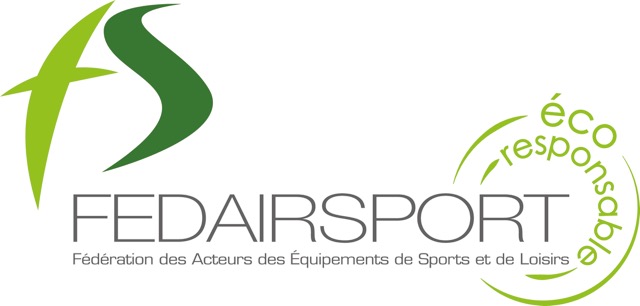 Le MEDICOSPORT-SANTE du CNOSF
C’est un dictionnaire à visée médicale des disciplines sportives. Il est appelé à devenir une aide précieuse à la prescription d’APS.
Il est le fruit d’un travail mené par la CM du CNOSF et les scientifiques de la Société française de médecine, de l’exercice et du sport (SFMES)et de STAPS avec les Comités sport santé des Fédérations.
A ce jour, 51 fédérations ont créé un comité sport santé. 34 nous ont rendu un travail déjà élaboré. 20 font partie de la première ébauche du document présenté le 9 décembre 2015. Une bonne dizaine d’autres vont suivre dans l’année 2016.
Publics cibles: Dans un premier temps:
Maladies métaboliques (diabète, obésité)
Maladies cardio-vasculaires
Cancers
Vieillissement
	Les autres pathologies et états de santé suivront .
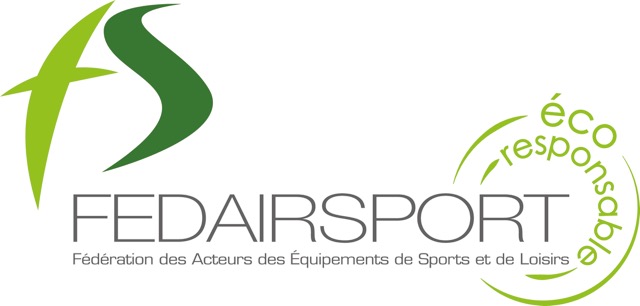 Le monde sportif fédéral s’inscrit dans un cadre de santé publique
Il s’intéresse et s’adresse aux 52% de sédentaires de notre pays!
A partir d’une prescription médicale établie grâce à une version numérisée diffusée par les Editions VIDAL vers les médecins généralistes( réalisée, en 2016,  à partir des données contenues dans le Médicosport-santé), le patient s’adressera à l’association sportive de son choix en concertation avec son médecin.
Ce club devra être validé au niveau de:
Ses encadrants dont les connaissances devront être adaptées à l’état clinique de la personne .
Ses structures sportives  mises à disposition : accueils, créneaux horaires, lieux adaptés, relations avec les prescripteurs, évaluation de l’efficience  des séances, etc…
La formation des professionnels de santé (initiale et continue) comme celle des encadrants est une nécessité pour la réussite de ce projet.
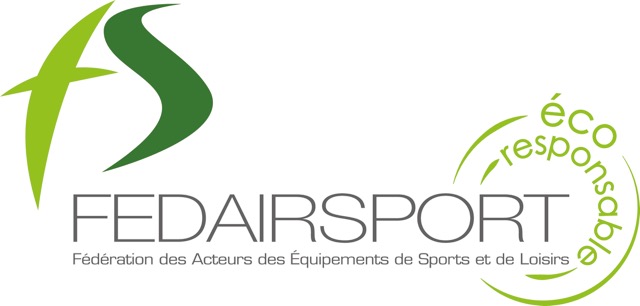 Les collectivités territoriales
Elles sont des partenaires essentielles de réussite puisqu’elles sont les interlocuteurs de plus en plus étroites des associations sportives.

Elles participent grandement aux financements des équipements sportifs.

Elles jouent un rôle pour faciliter la non-sédentarité de leurs administrés.
(pistes cyclables, location de vélos, trottoirs en bon état, entretien des parcs, etc…

Elles facilitent  l’accès des plus démunis aux activités sportives.